Һөнәри эшчәнлегем
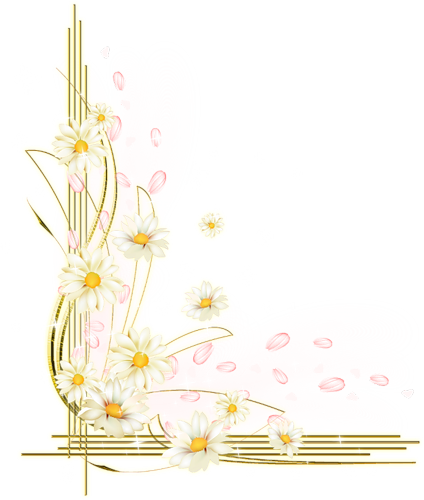 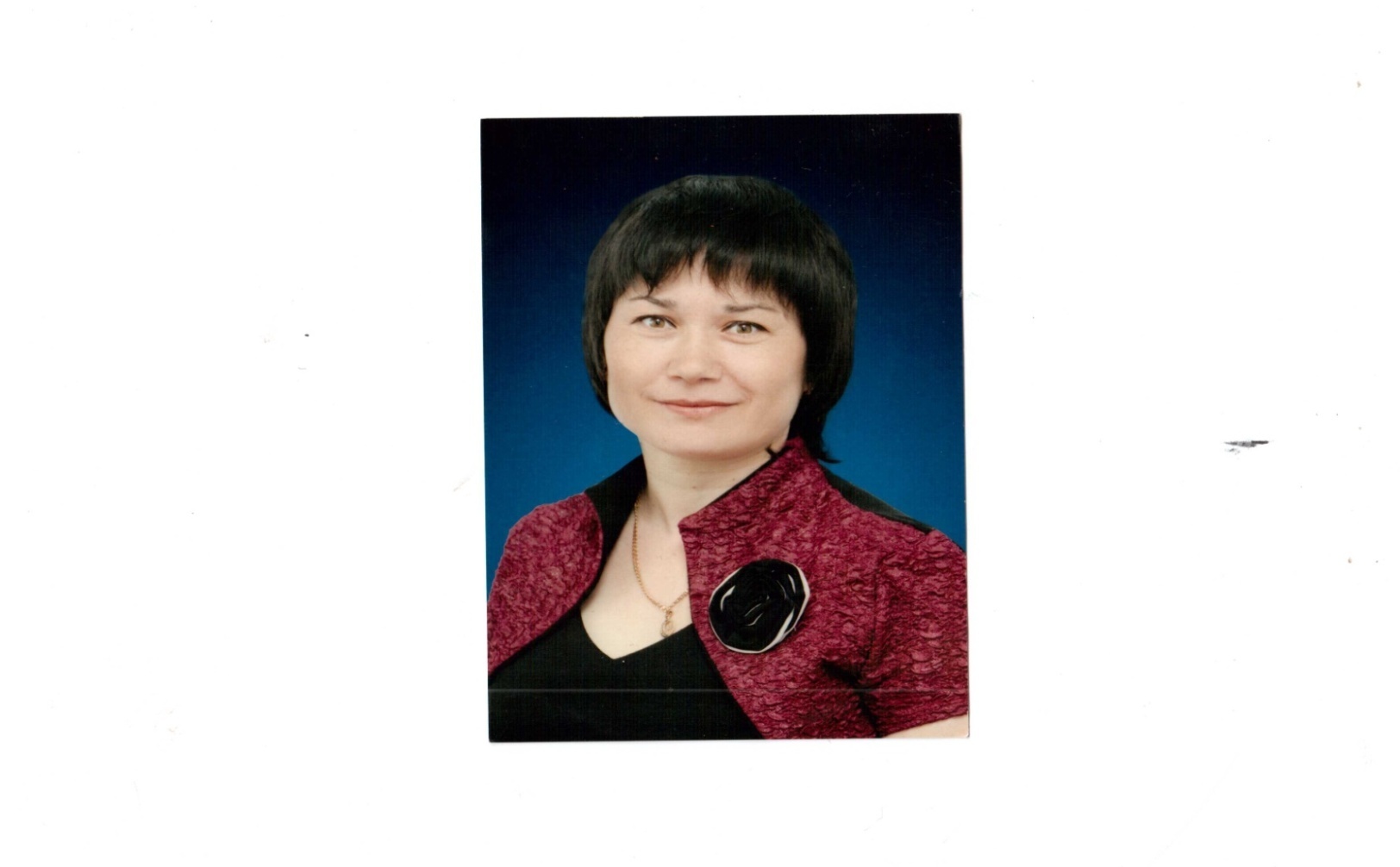 Анкета Яруллина Гөлшат Минәсхәт кызыТуган елы: 18нче гыйнвар, 1976 нчы елНинди уку йорты бетергән: 1991-1995нче еллар АПУ,  2003-2005 нче еллар НГПИ .  Белеме: югары Белгечлеге: рус теле һәм әдәбияты,татар теле һәм әдәбияты укытучысыКатегориясе: I квалификацион категорияСтажы: 21
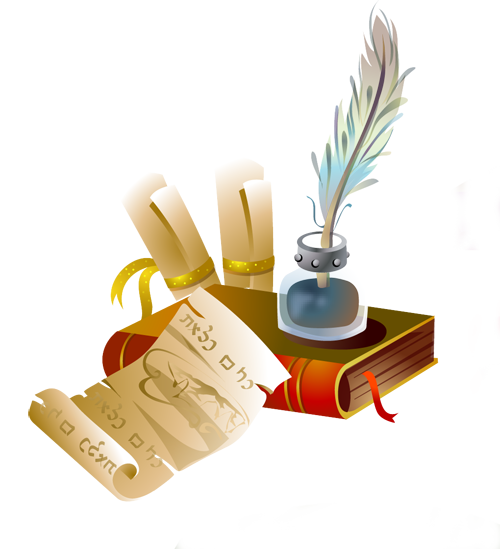 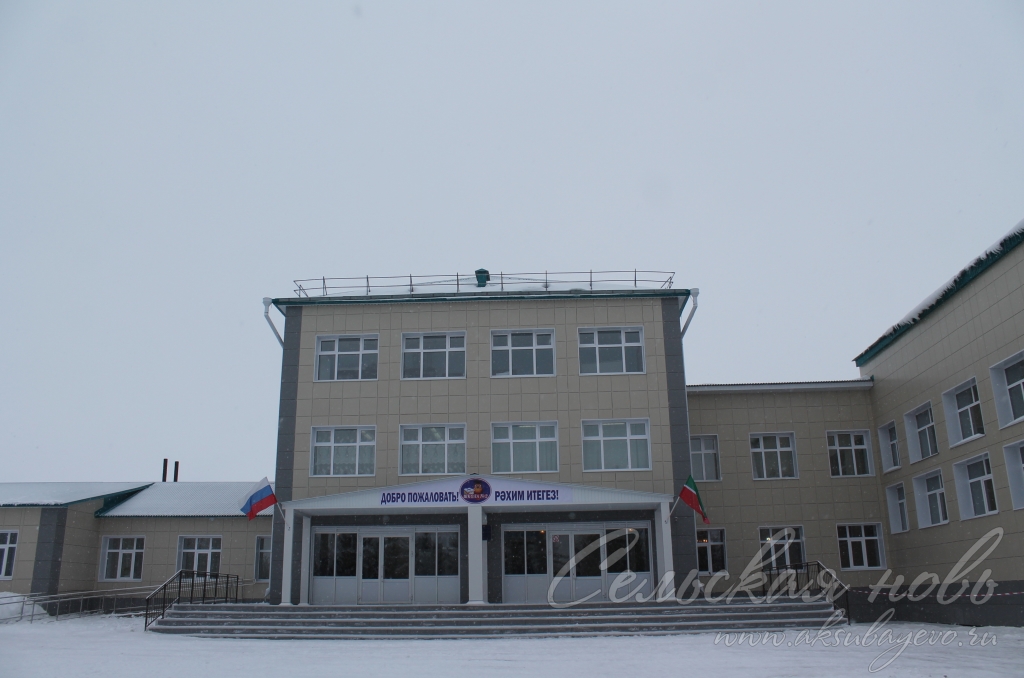 Методик темам:Татар теле һәм әдәбияты дәресләрендә иҗади шәхес тәрбияләү
Эш этаплары:
2011-2012нче ел. Әдәбият белән танышу, 
2014-2015нче ел.  Практик эш. 
2015-2016 нче ел. Йомгаклау, эшкә нәтиҗә ясау
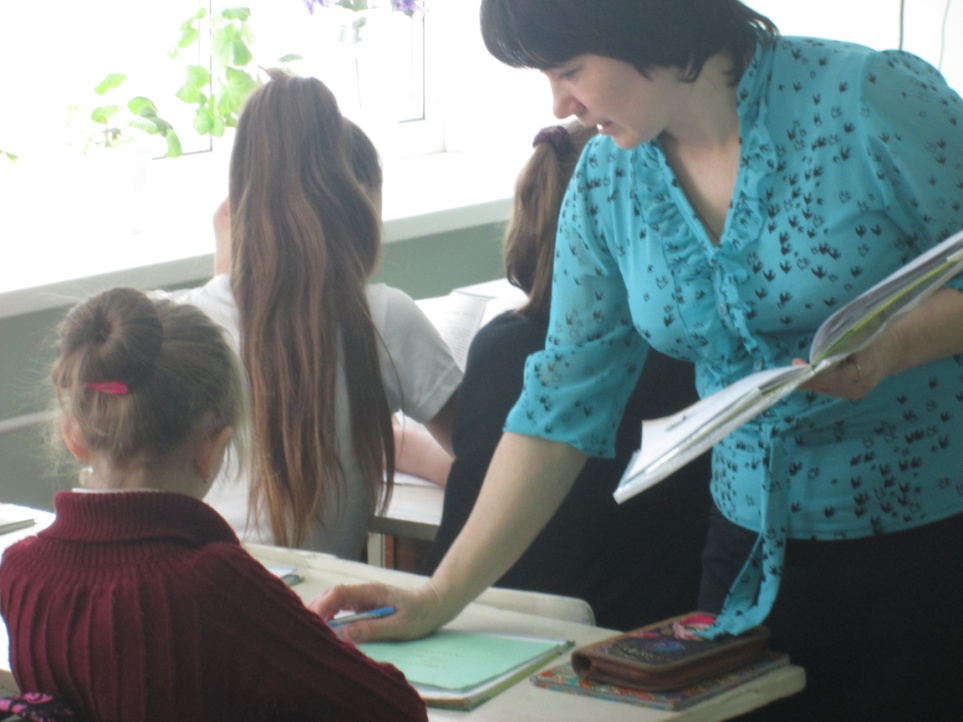 Энергияле, түземле, көчле
Төптән уйлый
Мәсьәләгә (проблема) якын килә
Иҗади шәхес
Ныклы бәя бирә
Үзенчәлекле
Эшеннән канәгатьлек таба